Fecha de actualización y/o validación: 
30 de abril de 2025
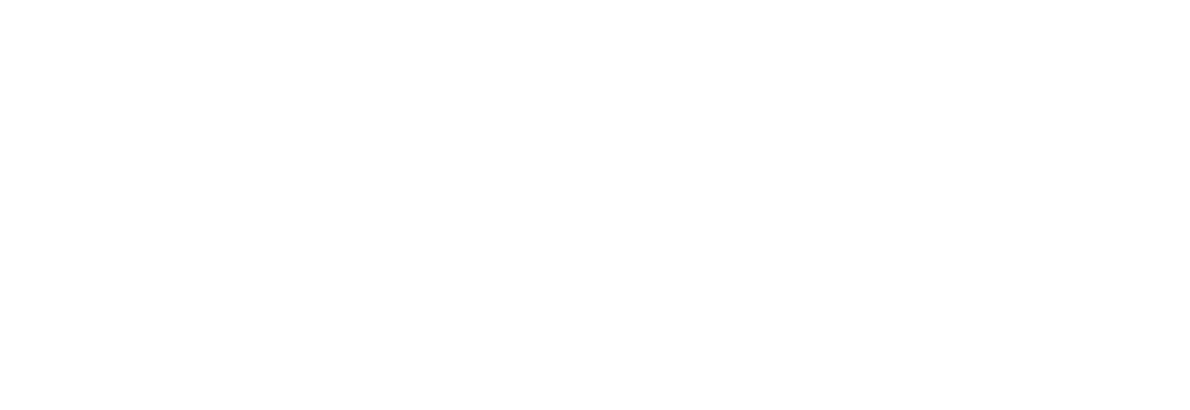 Periodo que se informa: 
01 al 30 de abril de 2025
Nota informativa
Responsable de generar la información:
C.P. Aída Leticia De la Garza Muñoz  
Directora Ejecutiva de Administración
Con fundamento en el artículo 310, numeral I del Código Electoral para el Estado de Coahuila de Zaragoza, que tiene por objeto, entre otros, contribuir al desarrollo de la vida democrática y al fortalecimiento de las convicciones humanistas, sociales y democráticas del Estado constitucional de derecho, esta fracción contenida en el artículo 21 de la Ley de acceso a la Información Pública y Protección de Datos Personales para el Estado de Coahuila NO es aplicable.
Art. 21, fracc. LI.
Mecanismos que midan el impacto ambiental.